بسم الله الرحمن الرحيم
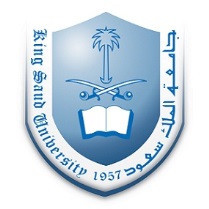 وزارة التعليم
جامعة الملك سعود
كلية التربية
متطلب مادة / التنمية المهنية 
( دورة التطوير المهني للمشرفين التربويين )
الدكتور / فايز بن عبدالعزيز الفايز
مقدمه / بسام حمد الدميجان
 
دورة الاشراف التربوي الفصل الثاني العام الدراسي 1435/1436 هـ
عرض تجربة شخصية بعنوان 

ورقة الاحتياج
ماهي ورقة الاحتياج ؟
ورقة الاحتياج هي : أداة تم تصميمها عن طريق برنامج الآكسس تهدف إلى حساب احتياج المدارس من المعلمين وعمل احصائية شاملة بأعداد الفصول والطلاب وشاغلي الوظائف التعليمية بناء على التخصص في المرحلة المتوسطة والثانوية ومادة التدريس في المرحلة الابتدائية .
لماذا ورقة الاحتياج ؟
من الأسباب التي دعت إلى وجود هذه الورقة :
عدم وجود قاعدة بيانات خاصة يمكن من خلالها التعرف على احصائيات المدارس .
حساب الاحتياج بدقة والبعد عن الأخطاء .
سرعة حساب الاحتياج .
إمكانية دمج مجموعة من البيانات مع بعضها البعض .
توفير الجهد والوقت .
سهولة الحصول على المعلومة .
التخلص من كثرة الملفات والأوراق .
مراحل إنشاء الورقة
تصميم ورقة لحساب الاحتياج لكل مرحلة بما يتناسب مع المواد التعليمية فيها . ( شكل 1)
إدخال الخطط الدراسية لكل مادة . ( شكل 2 )
ادخال احتياج اللازم للحصص . ( شكل 3 )
ادخال حساب الاحتياج للحصص والمعلمين . ( شكل 4 )
ادخال المدارس . ( شكل 5 )
المتطلبات
أعداد الفصول .
أعداد المعلمين في كل تخصص لكل مدرسة .

ورقة حساب الاحتياج
التشكيلات المدرسية
شكل 6

شكل 7
ورقة التشكيلات المدرسية

وصلى الله على نبينا محمد وعلى آله وصحبه أجمعين